ПРАВИЛА ПОЖАРНОЙ БЕЗОПАСНОСТИ
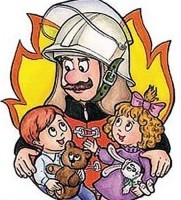 КРАСНОВА МАРИЯ АЛЕКСАНДРОВНА 
МОУ ГЛЕБОВСКАЯ СОШ 
учитель начальных классов
ЗАГАДКИ
Рыжий зверь в печи сидит,он от злости ест дрова,целый час, а, может два,ты его рукой не тронь,искусает всю ладонь.

Что за парень здоровенный? –В форме он, а не военный,В каске, как артиллерист,Со стволом, а не танкист?Если где-то вдруг случайно,От огня грозит беда,Этот паренек отчаянныйСразу поспешит туда.
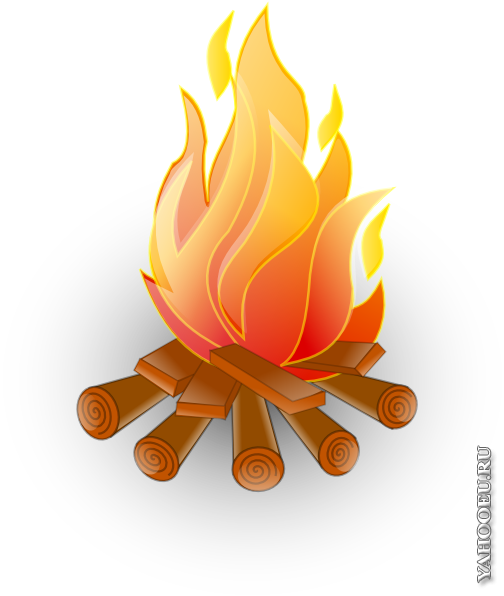 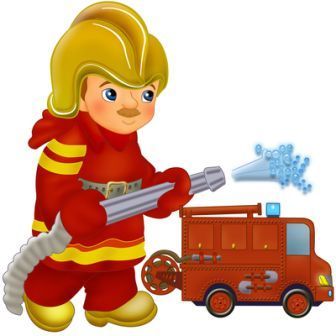 Чтобы не было беды
Если спички в руки взял, сразу ты опасным стал,
Ведь огонь, что в них живет,
Много бед всем принесет
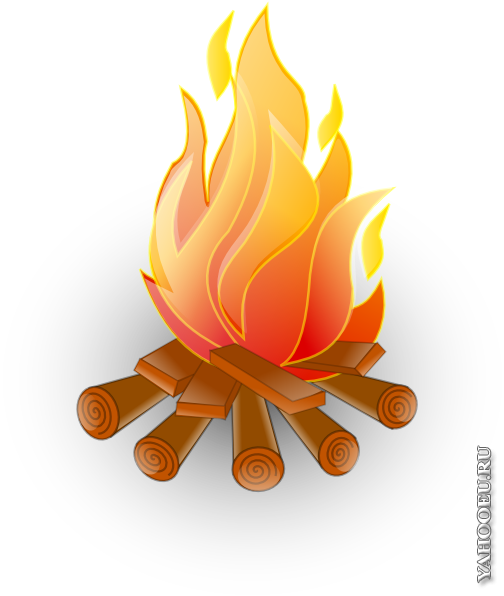 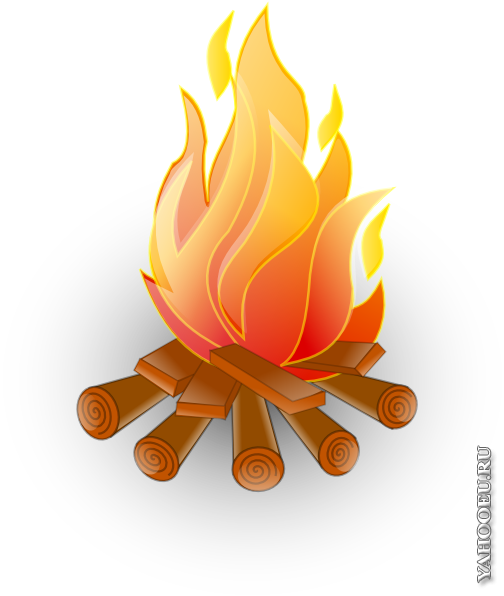 Сам к плите не прикасайся, лучше взрослый дожидайся
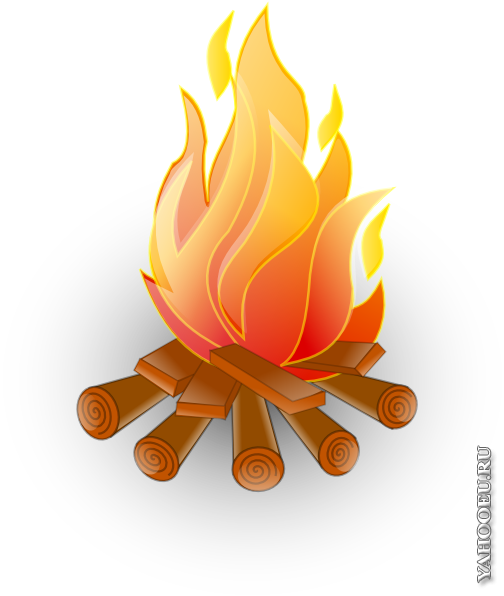 Электричество очень опасно! 
Замыкания , перегрузки электрической сети приводит к ПОЖАРАМ!
НЕ ИГРАЙ С ЭЛЕКТРОПРИБОРАМИ
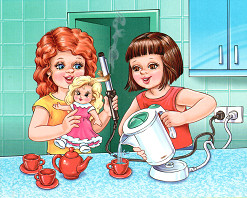 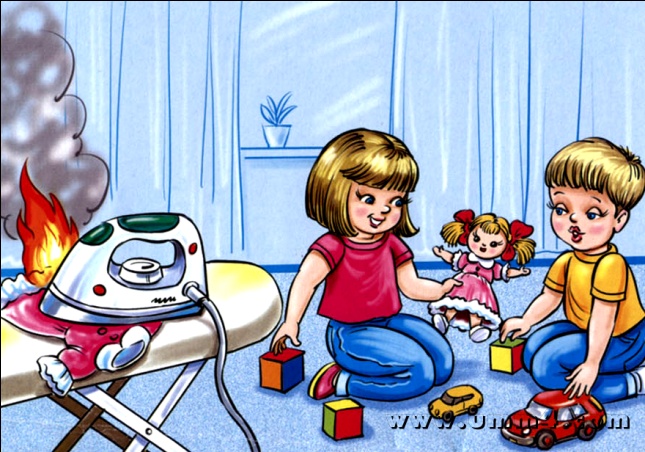 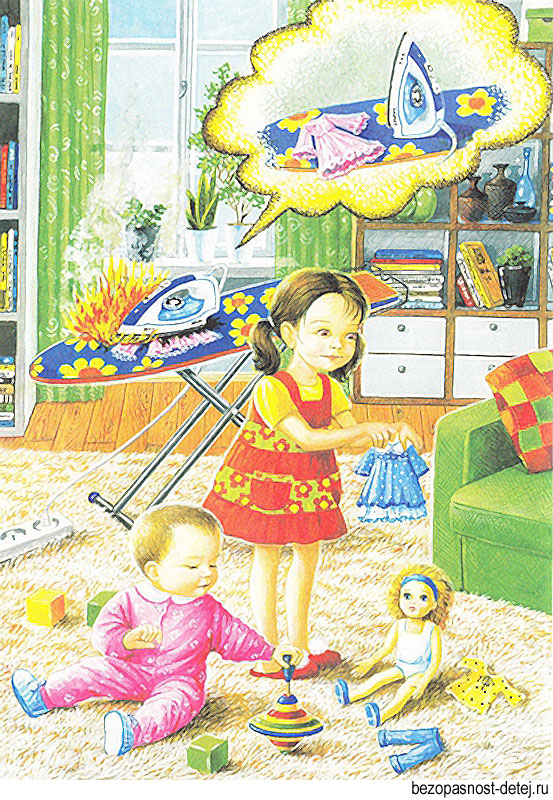 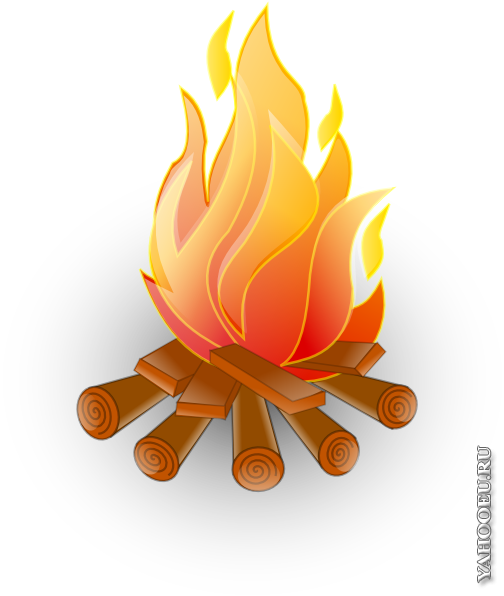 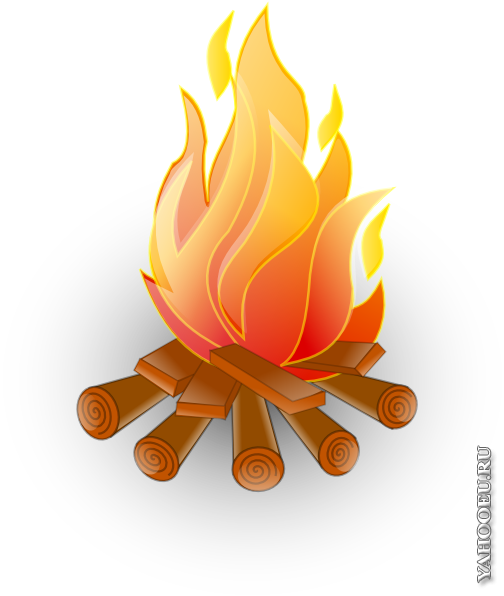 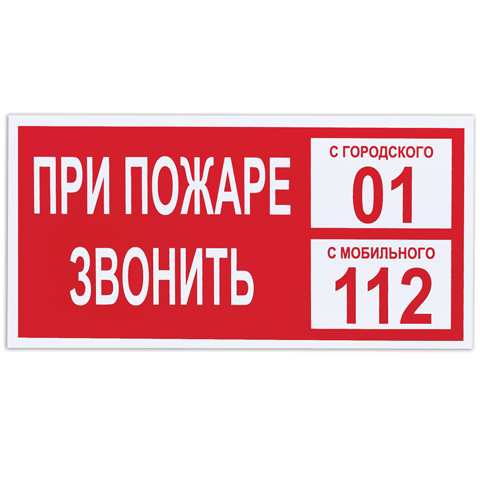 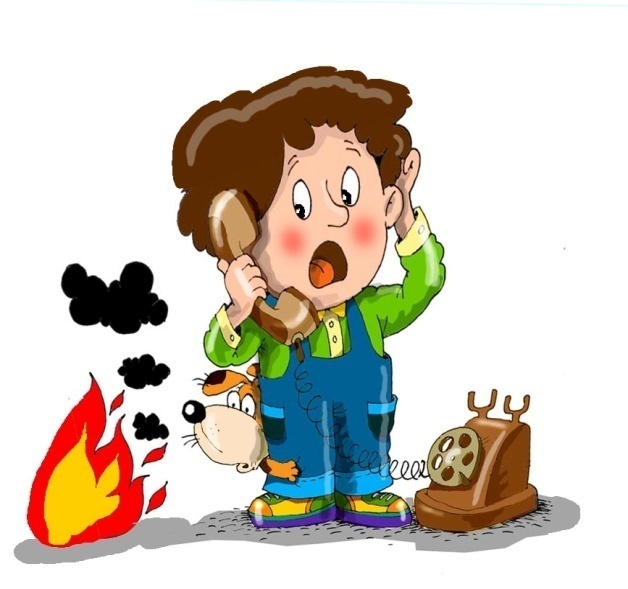 Вызывая пожарных сообщи диспечеру:
Что горит
Где горит название улицы, номер, дома этаж
 Свою фамилию, имя и телефон
ПРАВИЛА ПОВЕДЕНИЯ 
ПРИ ПОЖАРЕ
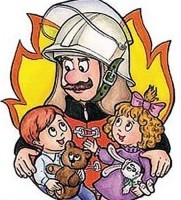 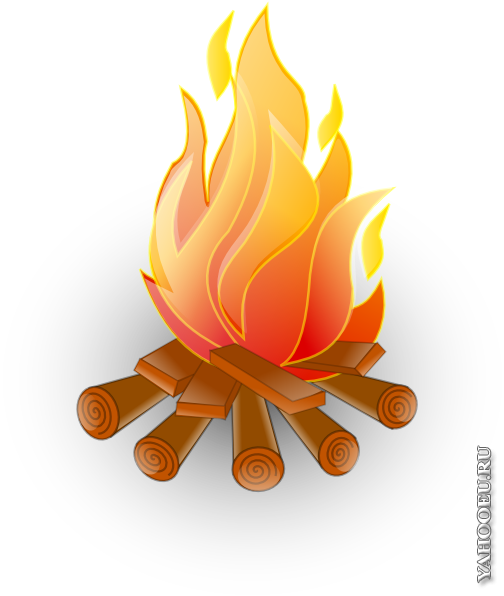 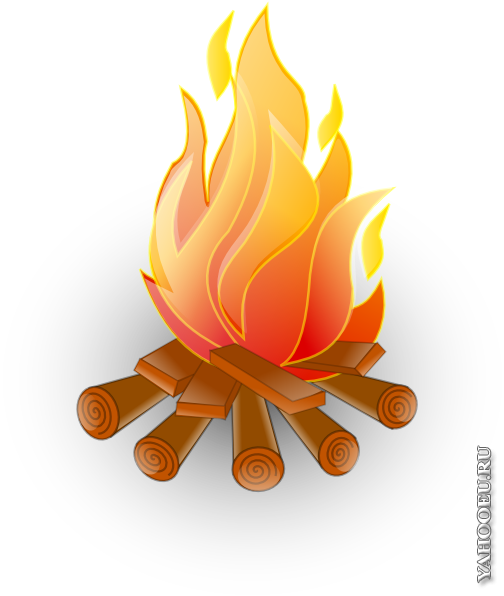 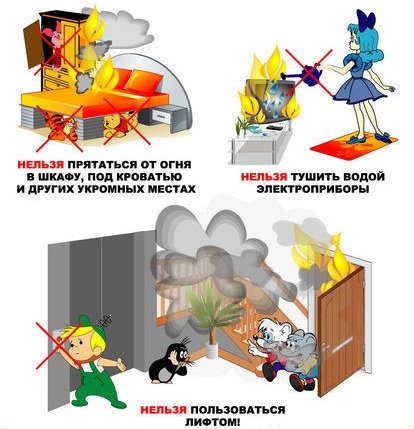 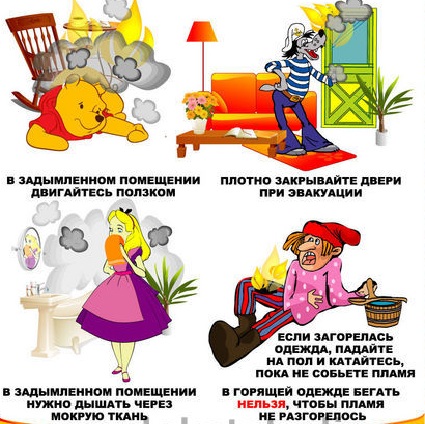 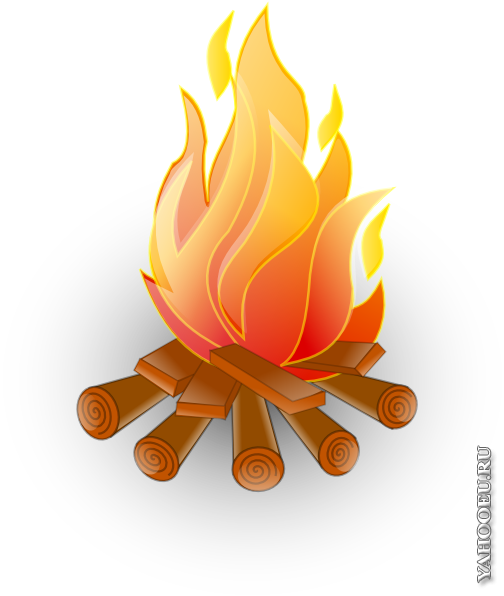 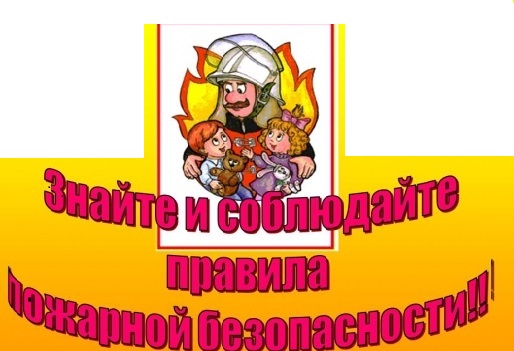 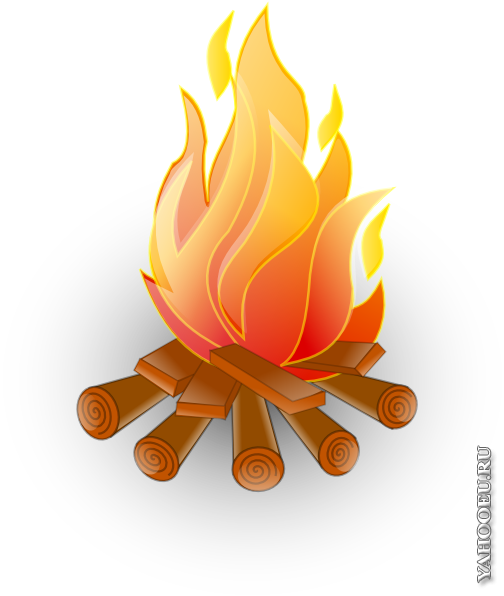